Suomi.fi-info keskiviikko 11.10.Info alkaa klo 9.00​
Suomi.fi-infojen aineistot löydät osoitteesta dvv.fi/suomi.fi-infot.
Tilaisuus tallennetaan.  ​
Varmistathan, että mikrofonisi on kiinni.​
Jätä kysymyksesi kommenttikenttään tai pyydä puheenvuoroa kämmenikonilla. Vastaamme kysymyksiin kunkin esityksen lopussa.​
Ohjelma 11.10.
Viestit – johtava asiantuntija Maria Juka-Lahdenperä​
Maksut – taloushallintoasiantuntija Anja Alanko
Tunnistus – johtava asiantuntija Ulla Kankkunen
Valtuudet – erityisasiantuntija Hilppa Anttila-Huhtamies
Suomi.fi-viestit​
johtava asiantuntija Maria Juka-Lahdenperä
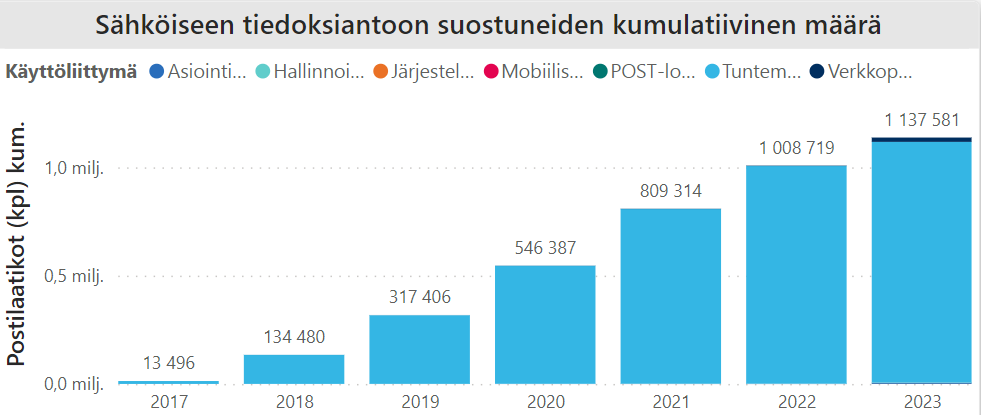 Suomi.fi-viestit käyttötilastot
Suomi.fi-viesteihin tulossa myöhemmin tänä vuonna myös mahdollisuus katsoa palvelun tilastotietoja, mm. lähetettyjen viestien määrät, palvelun käyttäjämäärät ja lähettäjäkohtaiset lähetysmäärät.
Työstetään historiadataa ja ohjeita tilastojen lukemiseen
Henkilökäyttäjät ennen 30.9.2023
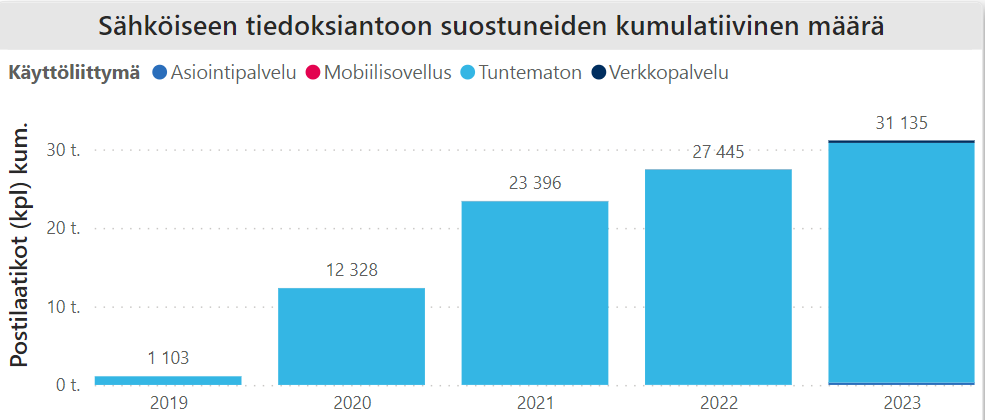 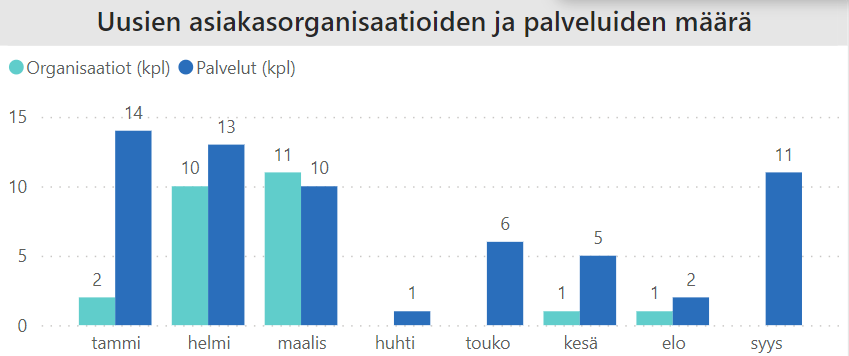 Yrityskäyttäjät ennen 30.9.2023
26.8. alkaa yksityiskohtainen tilastointi, siihen asti kaikki suostumuksen annon käyttöliittymät tuntemattomia.
Suomi.fi-viestit siirtyi uuteen ympäristöön 26.8.
Kasvatamme palvelun suorituskykyä ja ennakoimme tulevaa kasvua
Samalla Suomi.fi-viestien viestinvälitys muuttui aikaisempaa automaattisemmaksi:
Jos viestin käsittelyssä on tapahtunut virhe, lähettäjän ei yleensä tarvitse lähettää sitä uudelleen.
Organisaationne saa viestin, jossa kerrotaan, että viesti ohjautuu manuaaliseen käsittelyyn. Tämä ei edellytä teiltä toimenpiteitä. Käsittelyaika maksimissaan yksi työpäivä.
Jos aineistoa ei saada käsiteltyä yhdessä työpäivässä, olemme yhteydessä organisaatioonne ja sovimme toimenpiteistä.
Uusia ominaisuuksia Suomi.fi-viesteihin
Osoitesivun lisääminen paperipostituksiin
Sähköisten allekirjoitusten lähettäminen
Vaakasuuntaisten sivujen käsittely postituksessa
Lisätietoja uusista ominaisuuksista
Muita kuulumisia
Suomi.fi-viestien WebService (WS) -rajapinnan tietojen välittämiseen muutoksia
Muutokset koskevat vain organisaatioita, jotka käyttävät liityntätapana WS-rajapintaa
Seuraavissa operaatioissa välitettävistä loppukäyttäjien puhelinnumeroista ja sähköpostiosoitteista luovutaan tietosuojasyistä 15.12.2023 alkaen
Paluukanavan VieKohteita-operaatio
LisaaKohteita-operaatio
LahetaViesti-operaatio
Pyydämme organisaatioita korjaamaan Suomi.fi-viestien liityntäänsä tarpeen mukaan. Lisätietoa julkaistaan Palvelunhallinnassa lähiaikoina.
Syksyn ja talven aikana kartoitamme asiakkaidemme käyttötapoja ja valmistelemme Käyttötapauskirjaston julkaisua – jos olet kiinnostunut tulemaan haastatelluksi Viestien käytöstä organisaatiossasi, vinkkaa meille chatissa tai osoitteeseen maija.hiitola@dvv.fi
Suomi.fi-viesteille uusia erityisesti asiakasorganisaatioita palvelevia asiantuntijoita
Yhteydenotot jatkossakin organisaatioiden asiakaspalveluun organisaatiopalvelut@dvv.fi, he välittävät kysymyksenne tarvittaessa Viestien asiantuntijoille
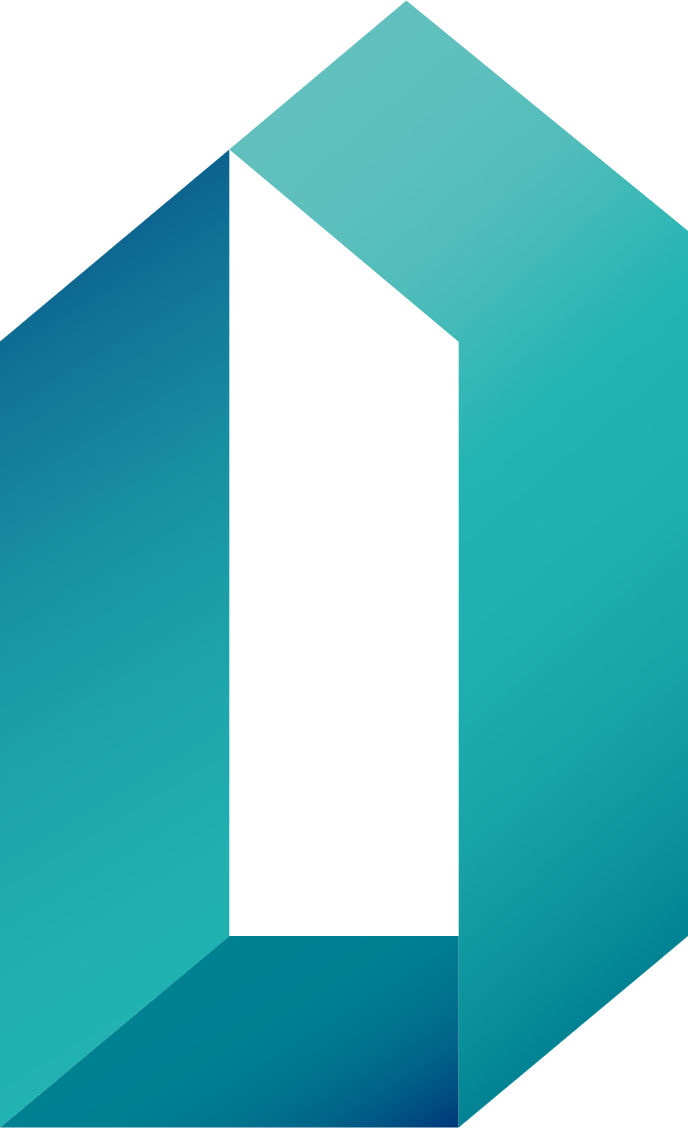 Suomi.fi viestit
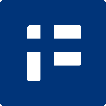 Hallitusohjelmasta kumpuavien muutostarpeiden arviointi sekä ensimmäiset toteutukset
Jatkuva ylläpito Suomi.fi-viestit ja Suomi.fi-mobiilisovellus
Teknisen uudistuksen läpivienti
Uudet käyttöliittymätoiminnallisuudet ja näkyvyydeltään rajattu viesti
MVP käyttöönotto osana asiointipalvelua
Loppukäyttäjän postilaatikon tilojen jatkokehitys
Toimintaprosessien kehittäminen, erityisesti keskittyen häiriönhallintaan
Kuntien tarjooman ja konseptin esiselvitys sekä kuntien kontaktointi
Tarjooma ja konsepti kunnille ja hyvinvointialueille
Suomi.fi-viestejä käyttävien organisaatioiden käyttötapauksien tunnistaminen ja parannettu ohjeistus
Teknisen uudistuksen myötä syntyneen alustan hienosäätö
Mobiilisovelluksen uusien versioiden kehittäminen (jatkuu 2024)
Esiselvityksen perusteella tehtävät muutokset integraatioalustaan
Suomi.fi-viestejä käyttävien organisaatioiden asiointipalveluiden suhde Suomi.fi viesteihin (jatkuu 2024)
Integraatioalustan muutostarpeiden selvitys (jatkuu 2024)
Valikoitujen uusien toiminnallisuuksien kehittäminen riippuen kustannusarvioista ja toteutettavuudesta (mm. todisteellisen tiedoksiannon jatkokehitys)
Valvonta, lokitus ja loppukäyttäjien ongelmatilanteiden prosessikehitys (jatkuu 2024)
Suomi.fi-viestit 2024 alustavat prioriteetit
Mobiilisovelluksen uusi versio arviolta Q2
Uusia käyttöliittymätoiminnallisuuksia, kuten viestin tallentaminen
Näkyvyydeltään rajattu viesti
MVP varmennepalveluille, tuotteistaminen muille asiakkaille loppuvuodesta
Todisteellinen tiedoksianto
Yhteistyössä Posti Messagingin kanssa, arvio Q3
Tarjooma ja konsepti kunnille ja hyvinvointialueille
Integraatioalustan muutokset
Suomi.fi-maksut
taloushallintoasiantuntija Anja Alanko
Suomi.fi-maksut palvelu
YLEISTÄ
Palvelussa siirrytty hyödyntämään verkkopankkimaksamisessa pankkien avoimia rajapintoja, eli ns. PSD2-maksuja – kustannussäästöt merkittäviä
KEHITTÄMINEN
Vuoden 2023 kehityslistalla mm.:
Asiakkaiden VEMA22-projektin aikana esittämiä pienkehitystoiveita
RF-viite – pankkikohtaiset variaatiot ominaisuuden käytettävyydessä käytännössä estivät käyttöönoton toistaiseksi
PayPal – tavoitteena 12/2023 (haasteellinen aikataulu)
PALVELUN KÄYTTÖÖNOTOT
Palvelu on tarkoitettu ja toimii myös hyvinvointialueiden verkkomaksamisen tarpeissa -> haasteena muu toteutus
Kunnat toivovat kokonaisvaltaisempaa ratkaisua sisältäen myös sähköisen asioinnin
Uusia kauppiastunnuksia avattu tänä vuonna huomattava määrä
[Speaker Notes: Omistaja vastaa tietojen tuottamisesta ja kokoamisesta
Jani Ruuskanen (toistaiseksi)
Jari Suhonen (toukokuu ->)]
Vuoden alusta palvelu on kasvanut 35 uudella kauppiastunnuksella

Palvelu on tarkoitettu myös hyvinvointialueiden verkkomaksamisen tarpeisiin – ensimmäinen hyvinvointialue on jo asiakkaana
Suomi.fi-maksut käyttöönotot
Asiakkaiden ja kauppiastunnusten lukumäärä
Suomi.fi-maksut palvelun maksumäärät (kpl) 01/2022-09/2023
Suomi.fi-tunnistus ​
Johtava asiantuntija Ulla Kankkunen
Kehittäminen, syksy 2023
TEKNINEN TUKI
tunnistus-kayttoonotot@dvv.fi
Ruotsinkielisten osoitetietojen välittämiseen muutoksia - lisäys metadataan
Sähköpostitiedote ma 9.10., testattavissa 12.10. alkaen
Syksyn aikana julkaistu saavutettavuuskorjauksia ja pieniä käyttöliittymämuutoksia
Uusia eIDAS-maita julkaistu kesä- ja syyskuussa (Liettua, Itävalta, Slovenia, Liechtenstein)
eIDAS-solmupiste auditoitu (ei huomioita)
ILO-hankkeen selvitys; henkilökortin notifiointi
Välityspalvelun tarjouspyyntö auki
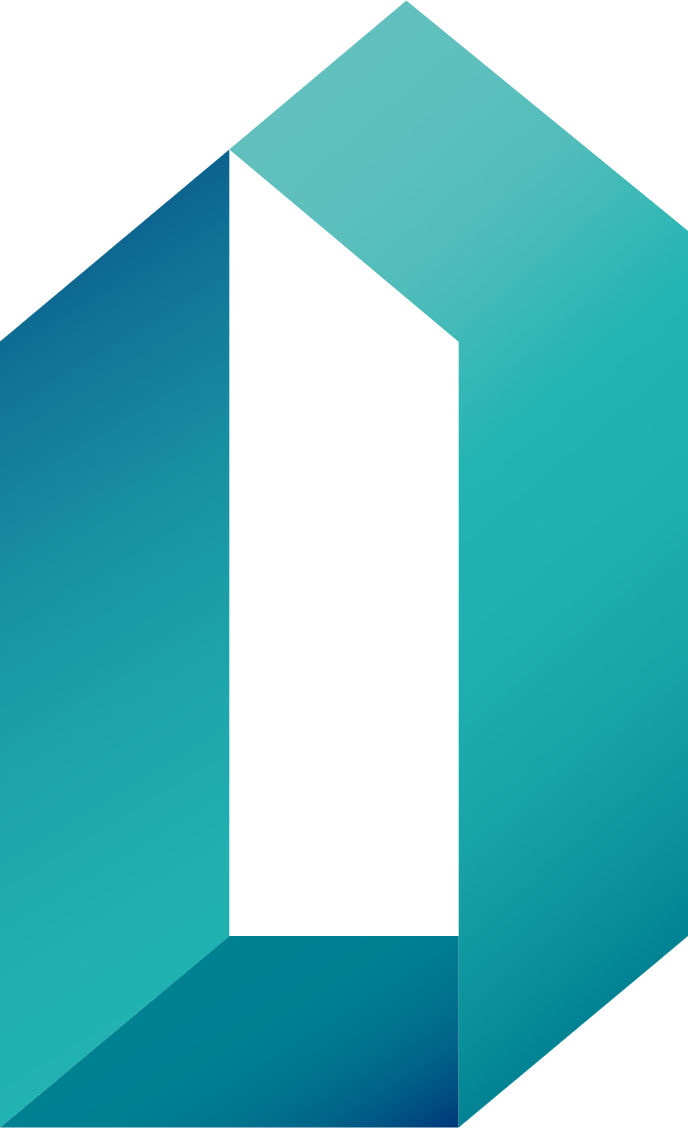 Suomi.fi-tunnistus
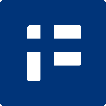 Pilviympäristön skaalautuvuusominaisuuksien parempi hyödyntäminen #2
Pilviympäristön skaalautuvuusominaisuuksien parempi hyödyntäminen
“Konepellin alla” tehtävät tekniset muutokset vievät valtaosan tuotetiimin kaistasta
Infrapäivitys (EKS)
Varaympäristön POC
Infran parannukset ovat 
jatkuvaa työtä
Välityspalvelun luottamusmuutokset (M72b)
Varaympäristöratkaisu
Saavutettavuuskorjauksia
Saavutettavuuskorjauksia
Tietojen välitys asiointipalveluille -uudistus
(ruotsinkieliset attribuutit)
Solmupisteen auditointi
Mahdolliset hallitusohjelmasta kumpuavat kehitystarpeet
Uusia eIDAS-maita lisätään, kun notifioineissa maissa integrointivalmius
Kehittäminen, 2024
TEKNINEN TUKI
tunnistus-kayttoonotot@dvv.fi
Vaalit: Presidentinvaalit tammi-helmikuu, europarlamenttivaalit kesäkuu 
Skaalausparannusta
Mahdollinen välityspalvelun vaihto
Varaympäristöratkaisu
SAML-varmenteen vaihto
Mahdolliset muut talven aikana käynnistyspäätöksen saavat hankkeet tai projektit
Suomi.fi-tunnistuksen tapahtumamäärät 1-9/2023
Tapahtumamäärätilastoja voi tarkastella tarkemmin Palveluhallinnassa https://palveluhallinta.suomi.fi/fi/tilastot/raportit
Kokonaistapahtumamäärä 1-9/2023 on 154,8 M
Kokonaistapahtumamäärä 1-9/2022 oli  149 M
Syksy 2023 aikataulu
Syksyllä järjestämme kaksi Suomi.fi-infoa:
Lokakuu ke 11.10. klo 9  | Viestit, Valtuudet, Tunnistus ja Maksut
Marraskuu ke 8.11. klo 9 | Verkkopalvelu, Palvelutietovaranto, Laatutyökalut,  Kartat, ja  Tiedon avaamisen ja hyödyntämisen palvelu (Palveluväylä, Avoin data, Yhteentoimivuus ja Testiaineistopalvelu)
Valtuudet
Erityisasiantuntija Hilppa Anttila-Huhtamies
Suomi.fi-valtuudet syksy 2023
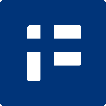 Suorituskyvyn ja laadunvarmistuksen parantaminen
Valtuudet-palvelu häiriötöntä, luotettavaa, saatavuus korkealla tasolla
Riippuvuus taustarekistereistä
Edunvalvonnassa olevien rajoitteiden poisto valtuuttamisesta ja puolesta-asioinnista
Tietoa palveluntarjoajille:
Valtuudet-palvelun laajentaminen edunvalvonnan asiakkaille, edunvalvontavaltuutetuille ja edunvalvojille 2023–2025
Jatkuva ylläpito
Edunvalvontaan määrätyt valtuuttajina ja valtuutettuina
Valmistelu: Edunvalvontavaltuutetuille roolipohjainen puolesta-asiointi taloudellisissa asioissa
Valmistelu: Edunvalvojille roolipohjainen puolesta-asiointi taloudellisissa asioissa
Käyttökokemuksen kehittäminen: Mobiilikäytettävyyden parantaminen
Käyttökokemuksen kehittäminen: valtuusasioiden löytäminen
Yhdistykset valtuuttaminen2-  yhdessä
Suomi.fi-valtuudet tiekartta-aihio 2024
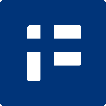 Edunvalvontavaltuutetuille ja yksityisille edunvalvojille puolesta-asiointi henkilöä koskevissa asioissa
Suorituskyvyn ja laadunvarmistuksen parantaminen
Jatkuva ylläpito
Käyttökokemuksen kehittäminen: valtuusasioiden löytäminen
Valmistelu: Sähköinen puolesta-asiointi koskemaan myös yleisiä edunvalvojia
Ulkomaalaisten yritysten valtuushakemusprosessin sähköistäminen (Viro)
Ulkomaalaisten yritysten valtuushakemusprosessin sähköistäminen jatkokehitys
Muu kehittäminen, tarkentuu myöhemmin
Edunvalvontavaltuutetuille roolipohjainen puolesta-asiointi taloudellisissa asioissa
Yksityisille edunvalvojille roolipohjainen puolesta-asiointi taloudellisissa asioissa
Valtuushakemusprosessin käytettävyysparannuksia
Hajautetun virkailijavaltuuttamispalvelun laajeneminen hyvinvointialueille
Suomi.fi-valtuudet – lukuja
Valtuuksia antaneiden kumulatiivinen lukumäärä
      Henkilöt 	296 000 	(32%)
       Yhteisöt 	612 000 	(68%)
5 000 000 valtuuskyselyä /kk
244 sähköistä asiointipalvelua
    47 uutta / 2023
Valtuuskyselyiden määrä
      Erottelematon       Henkilön psta       Yritys henkilön psta       Yrityksen psta 	 Yritys yrityksen psta
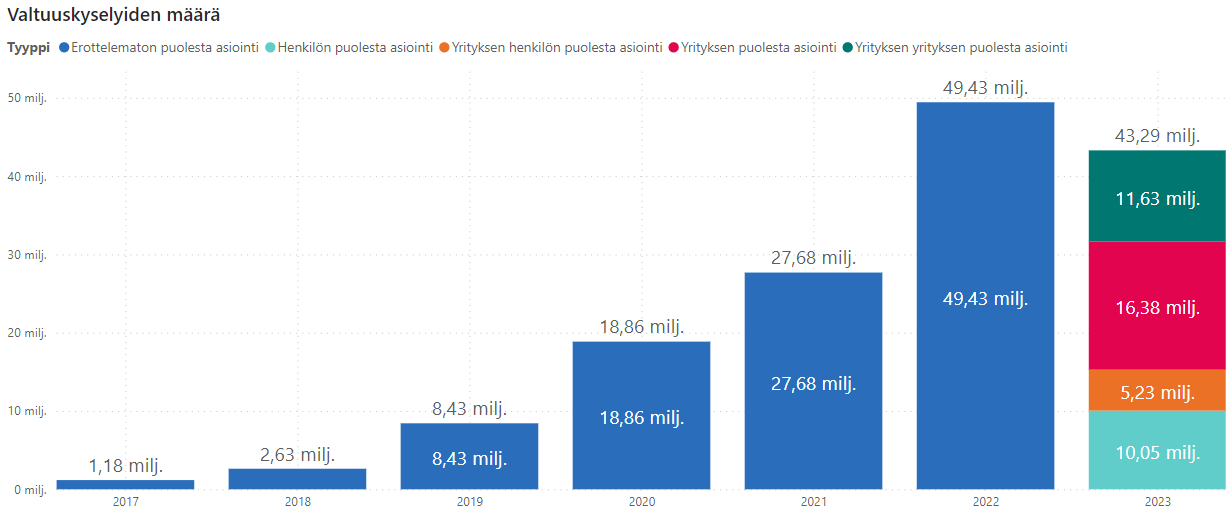 444 valtuusasiaa
henkilöt ja yritykset antaneet yhteensä
  36 000 000 valtuutta
Apteekkiasiointi 			          235 000
Veroasioiden hoito			       1 400 000
Terveydenhuollon asioiden hoito  105 500
voimassa olevaa
2017	2018	2019	2020	2021	2022	2023
235 000
1 400 000
105 500
Palveluhallinta-sivusto > Raportit > Suomi.fi-valtuudet >	Valtuuksien tapahtumamääriä
		Valtuusrekisterin perustiedot
Tietoa Suomi.fi-palveluiden kehittämisestä
Suomi.fi-tiekarttaa päivitetään kvartaaleittain osoitteessa dvv.fi/suomi.fi-infot
DVV:n järjestämät infot löydät osoitteesta dvv.fi/tapahtumat
Suomi.fi-uutiskirjeen voit tilata osoitteessa dvv.fi/uutiskirje
Suomi.fi-infot keväällä
10. huhtikuuta, klo 9–10: ilmoittaudu https://www.lyyti.in/suomifi-info-04-24
9. toukokuuta, klo 9–10: ilmoittaudu: https://www.lyyti.in/suomifi-info-05-24
Tarkempaa tietoa ohjelmasta maaliskuussa 2024.
Kiitos osallistujille​!​Tilaisuuden aineisto löytyy dvv.fi/suomi.fi-infot.